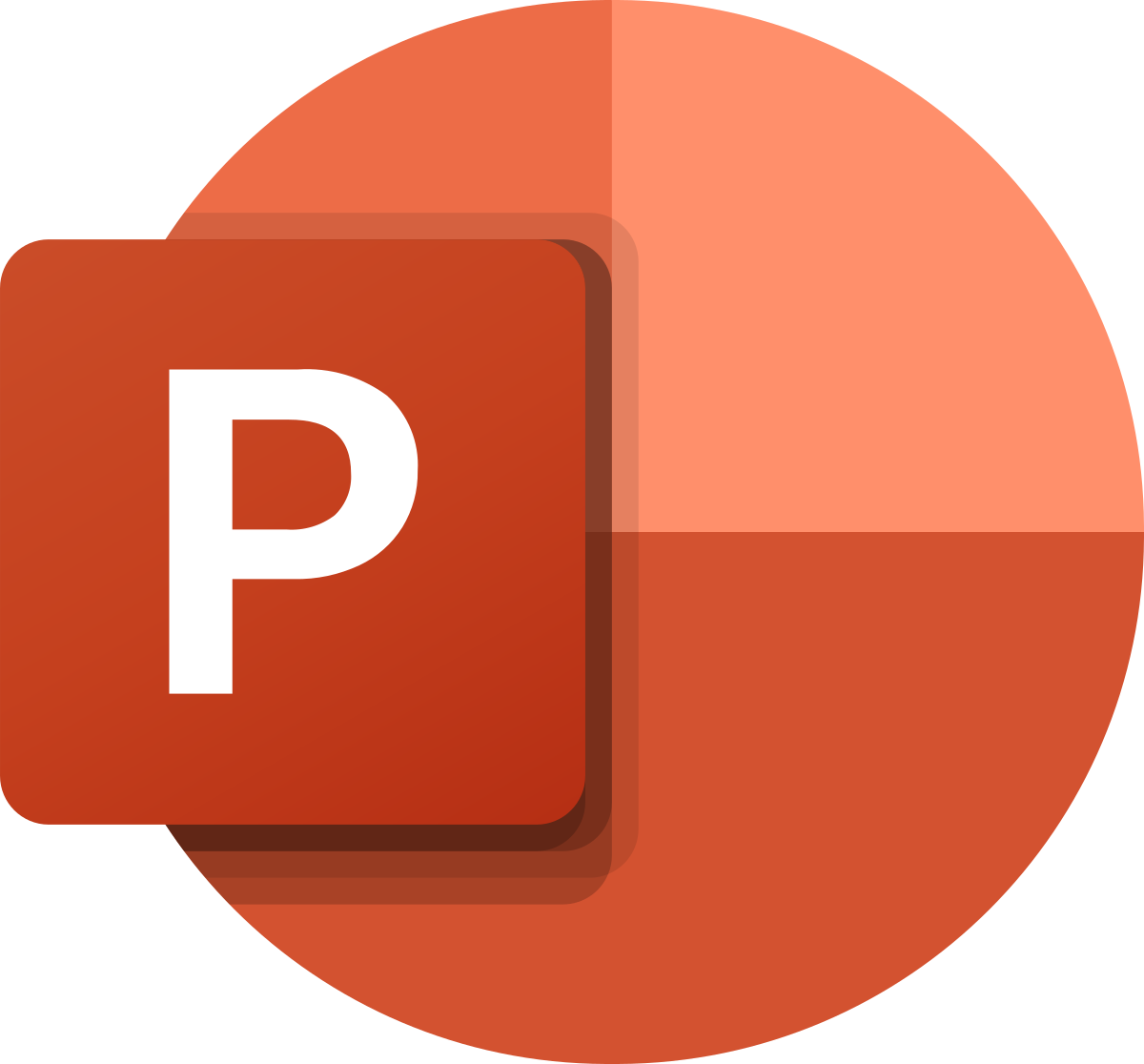 Curso de Power Point
Básico • Avanzado
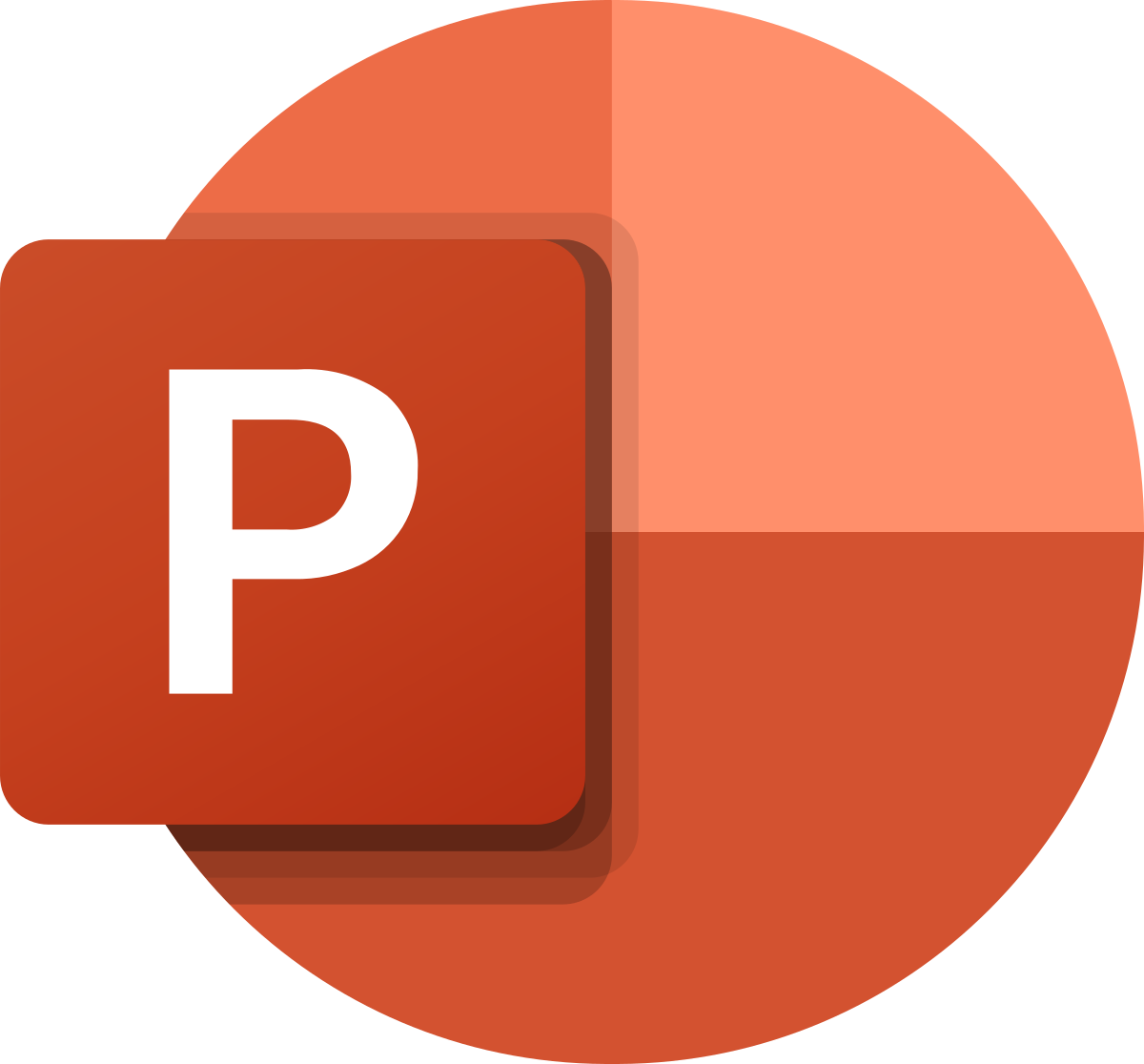 Clase 04: Recursos para Power Point
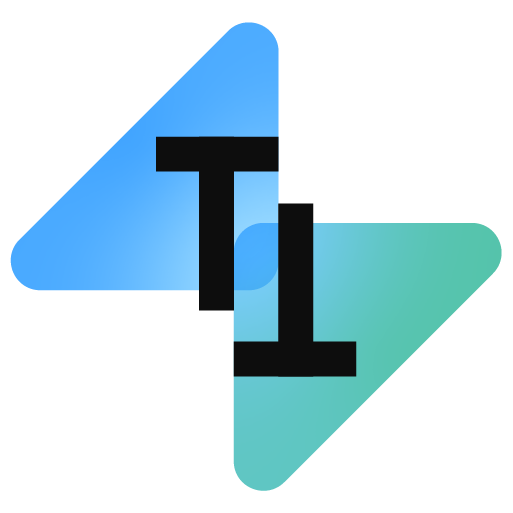 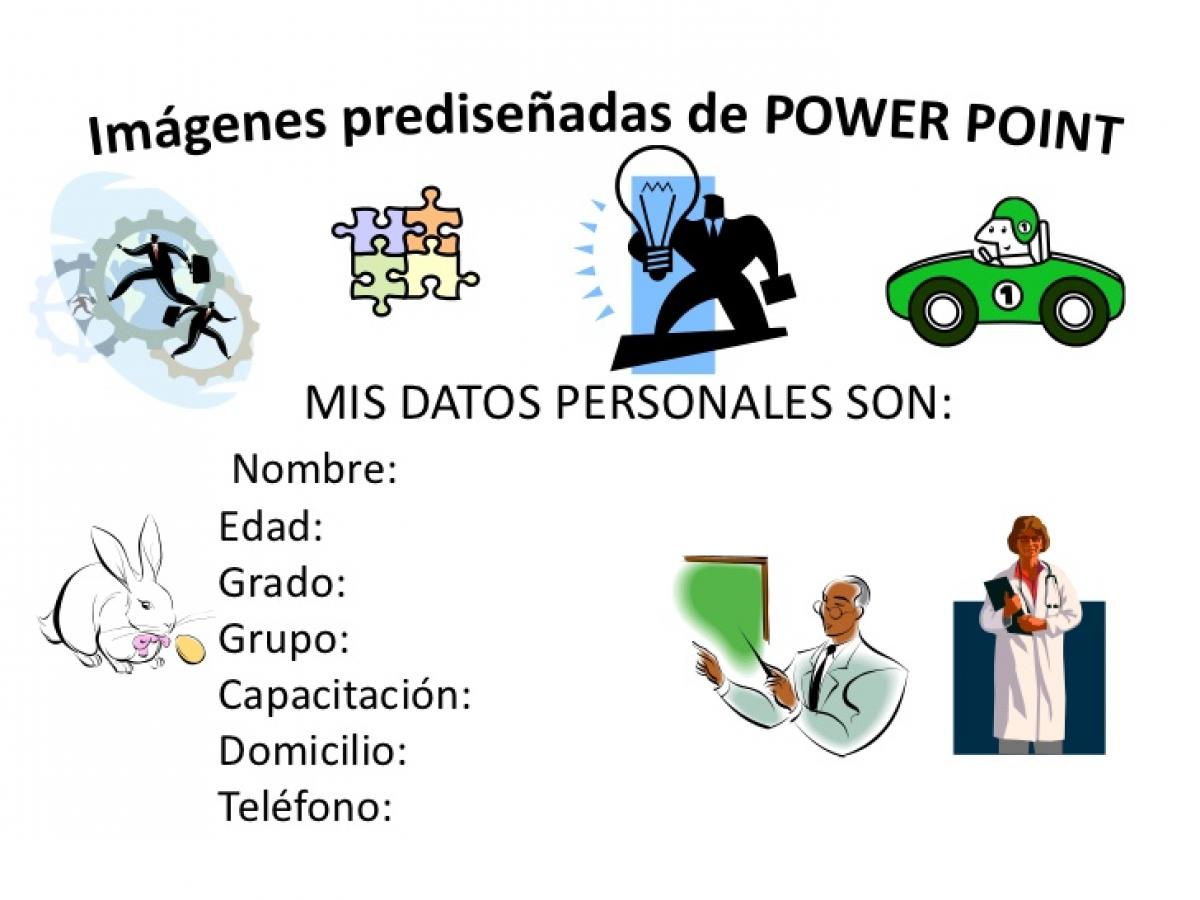 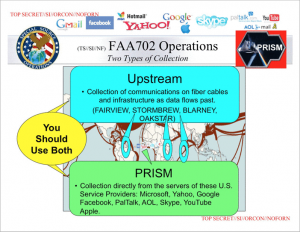 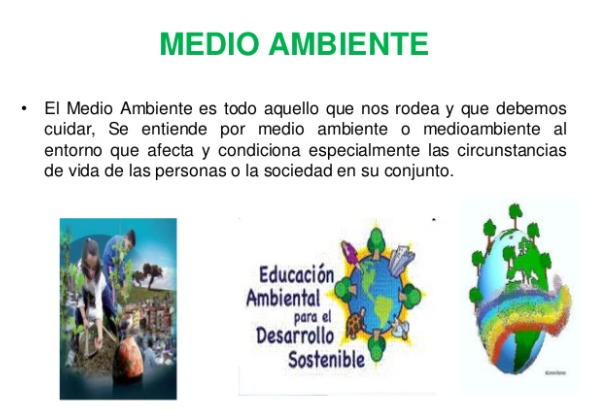 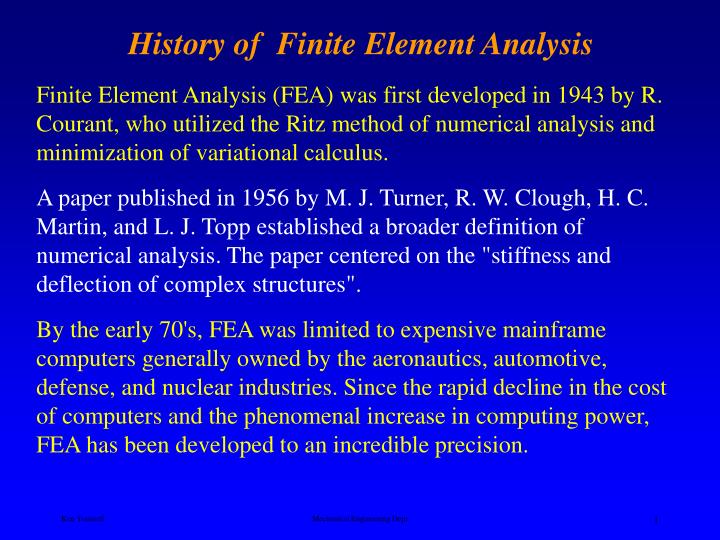 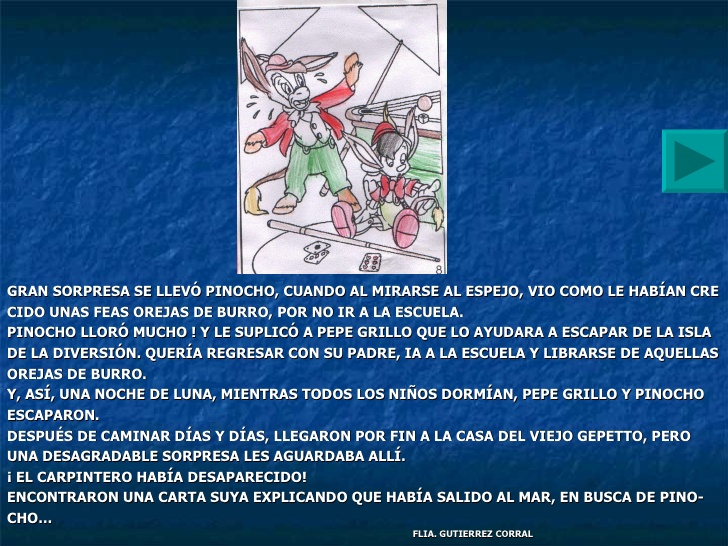 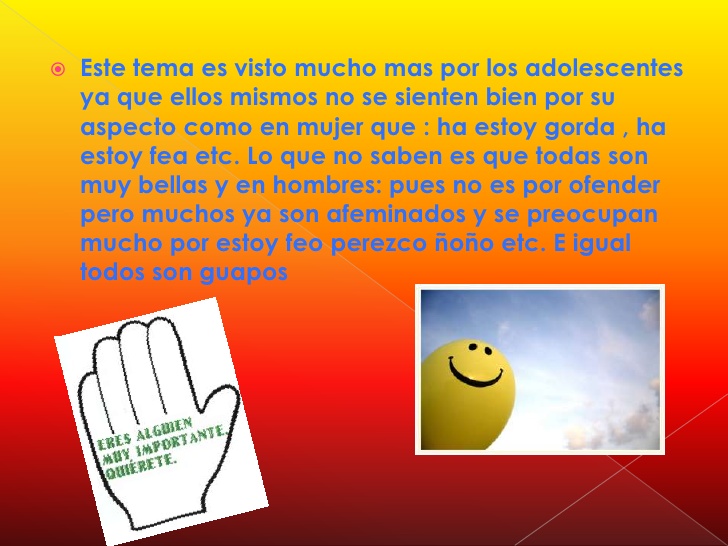 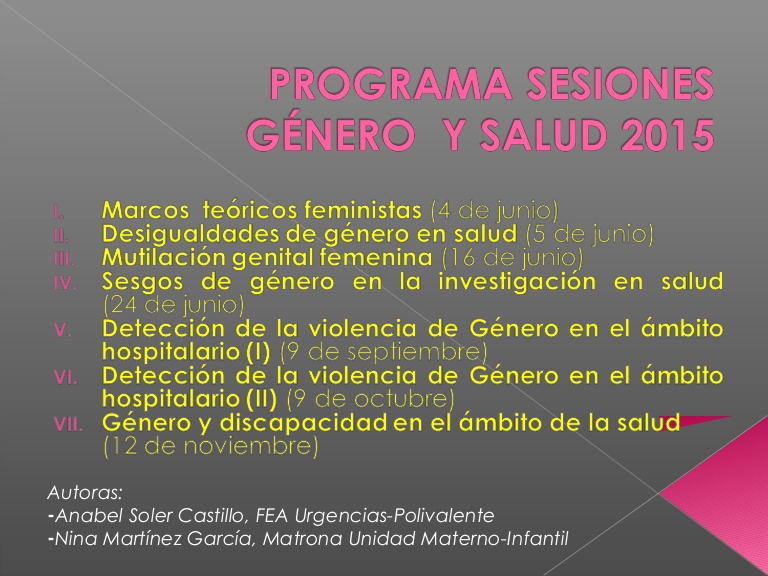 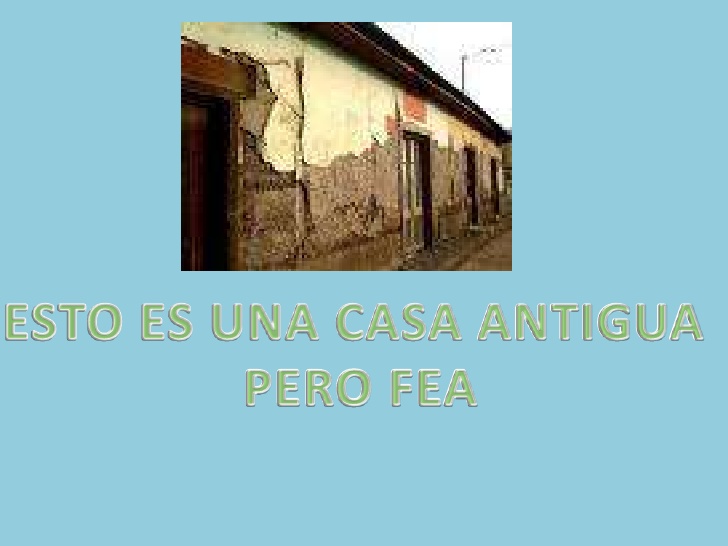 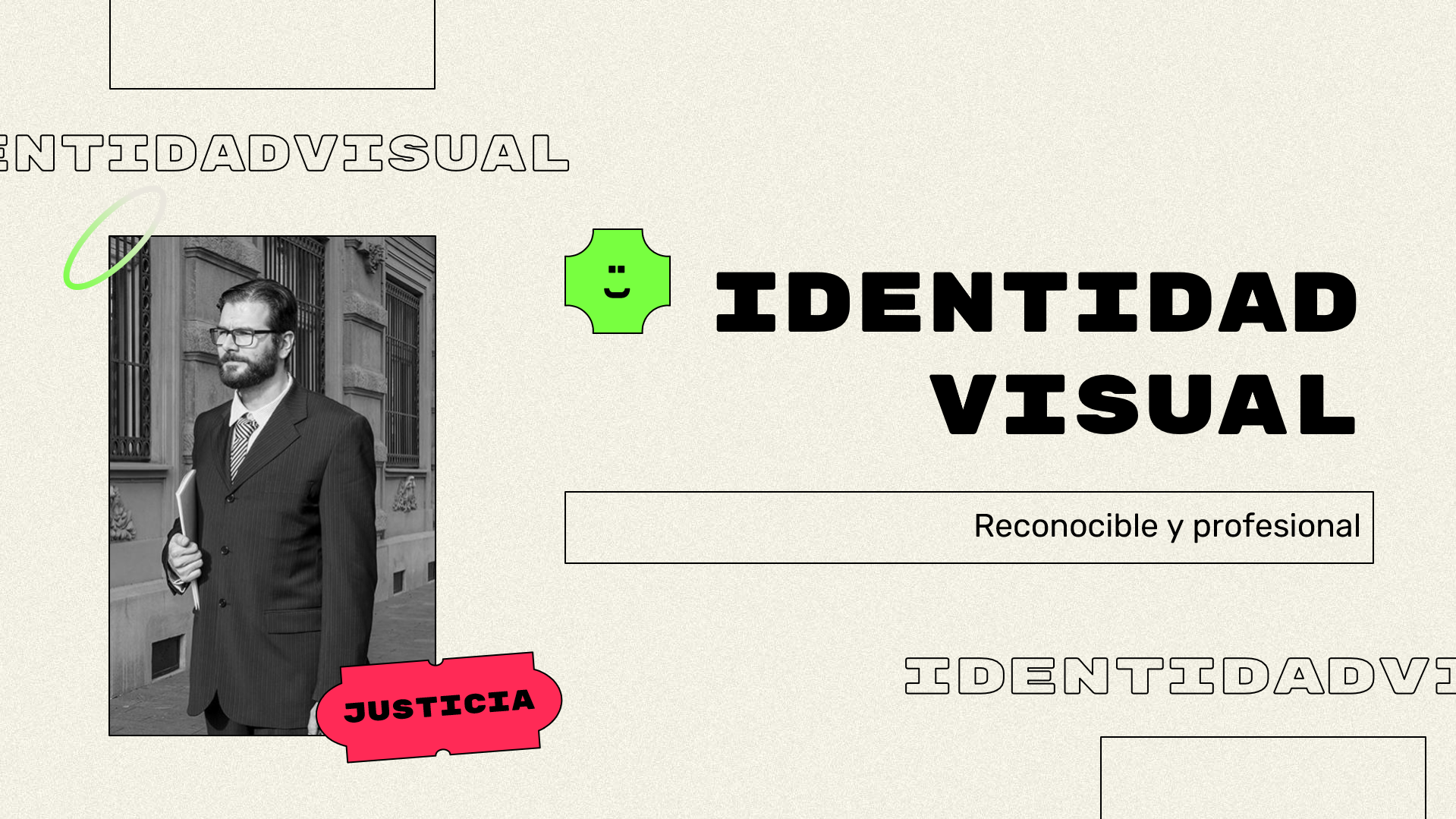 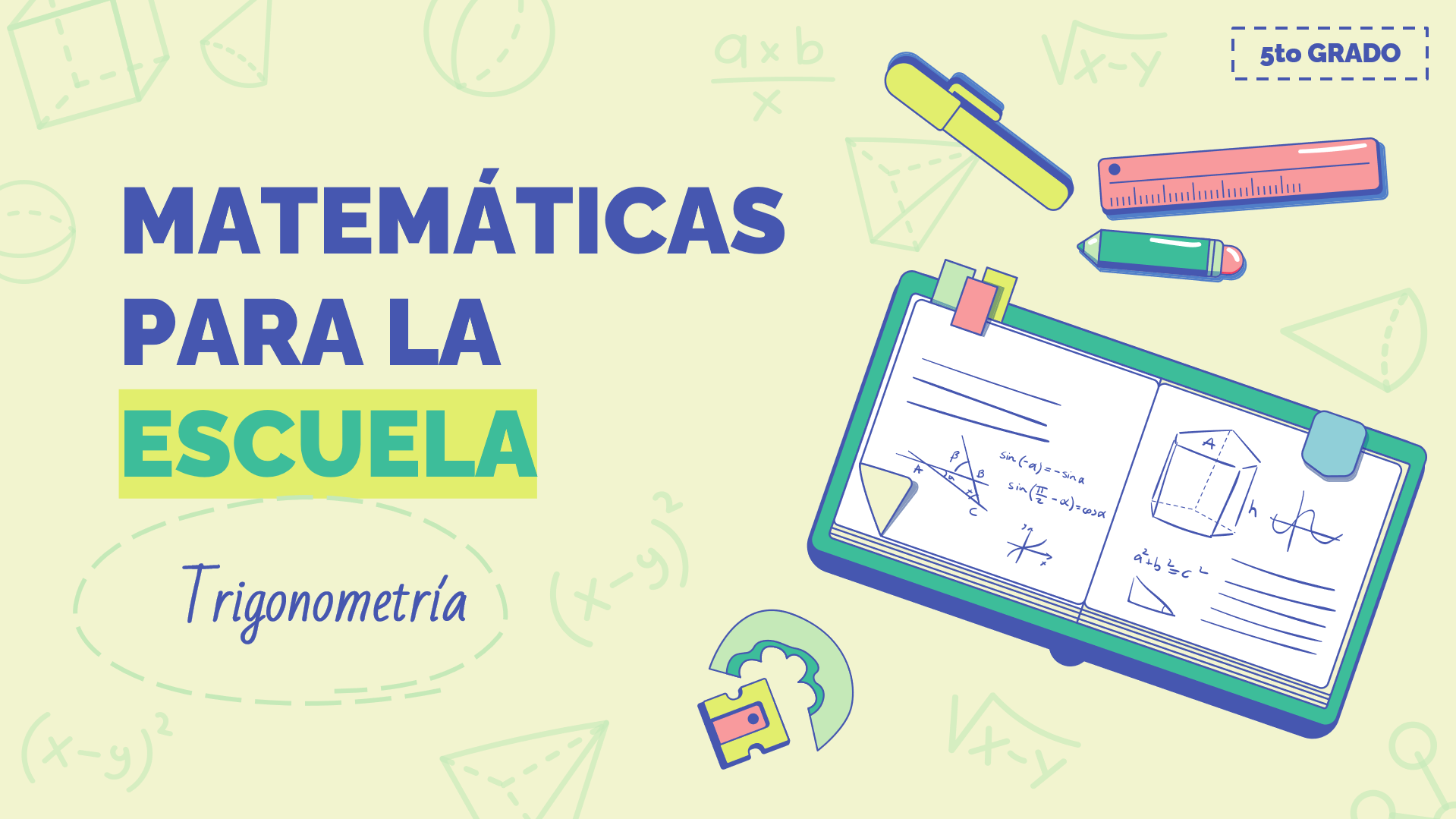 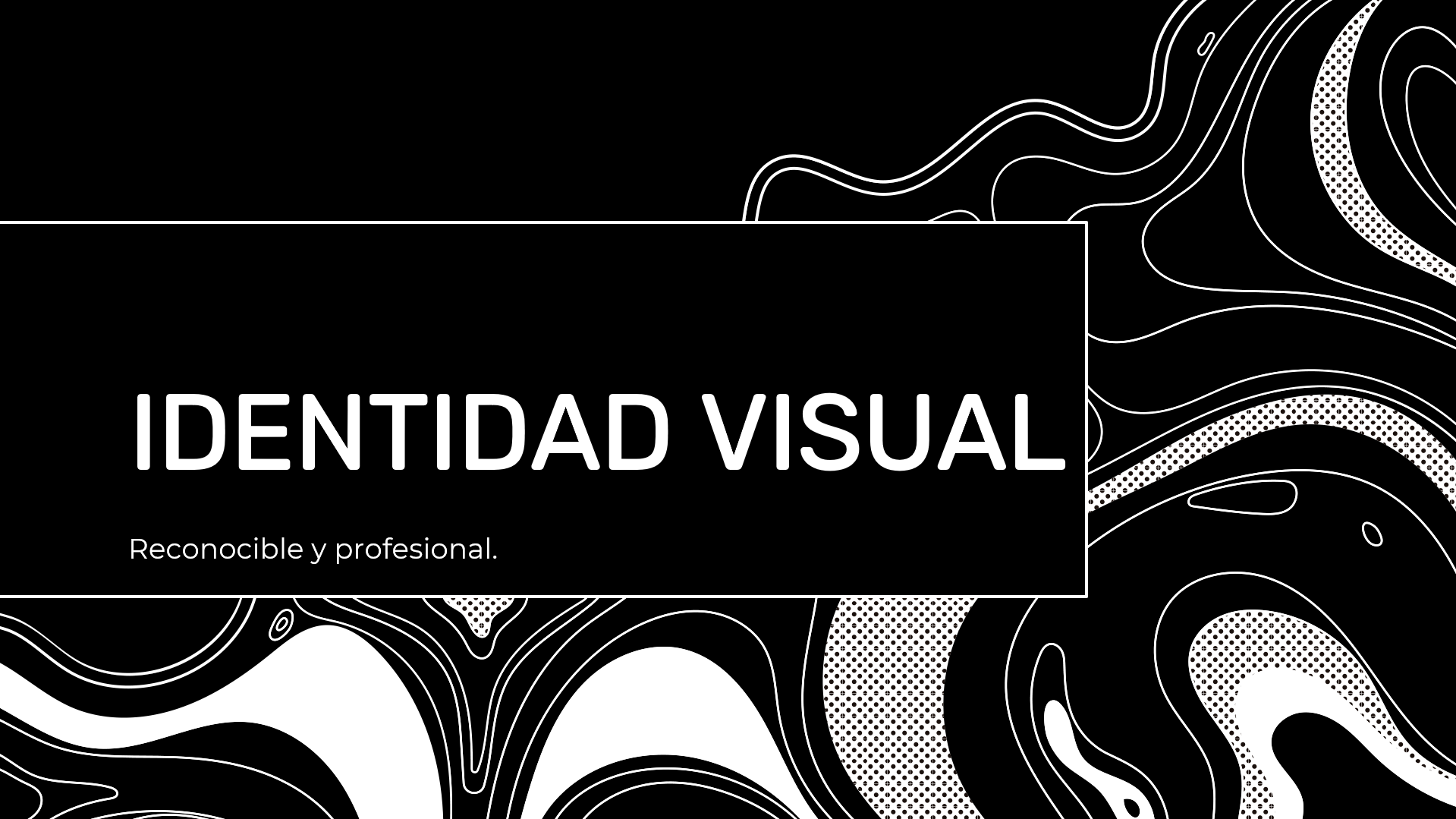 Crea una identidad visual
Reconocible y profesional.
1
Crea una identidad visual
Reconocible y según tu sector/nicho.
Imagen
Imagen
Imagen
1
Negocios
Deporte
Medicina
Oficina
Personas
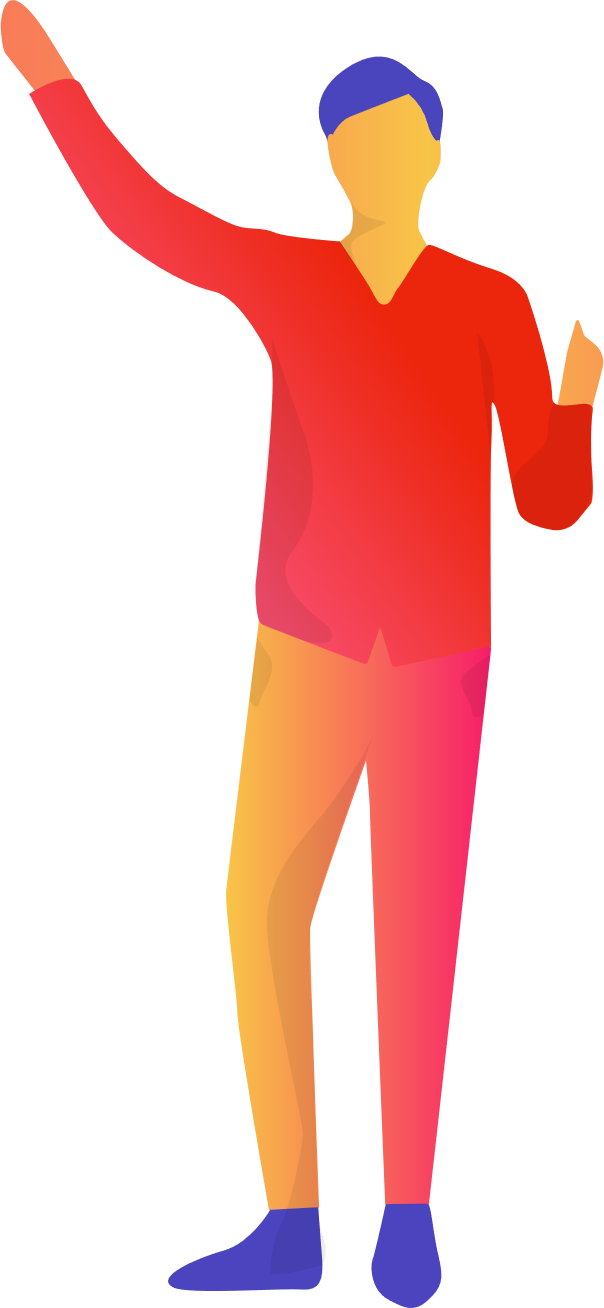 Ciencia
¿Te está gustando el curso?

1234567890
ASDFGHJKLWXQZ
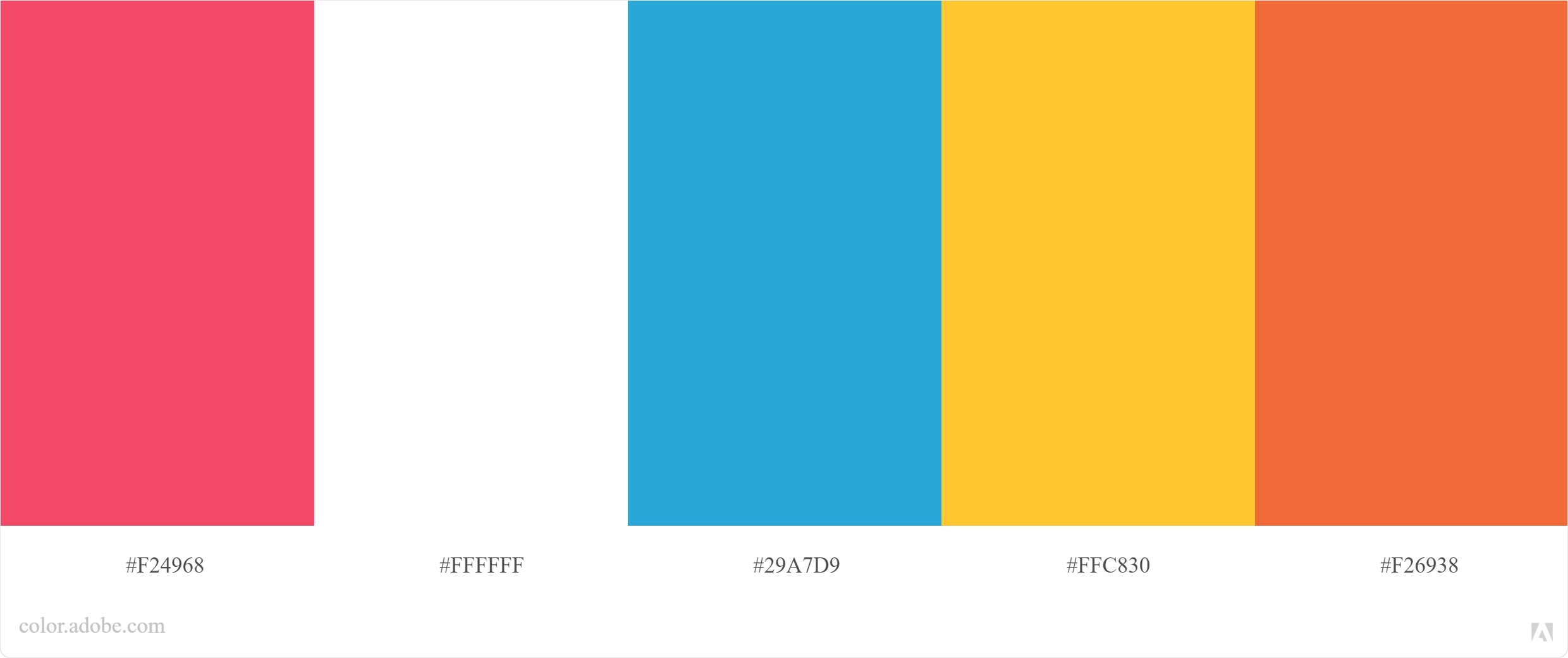 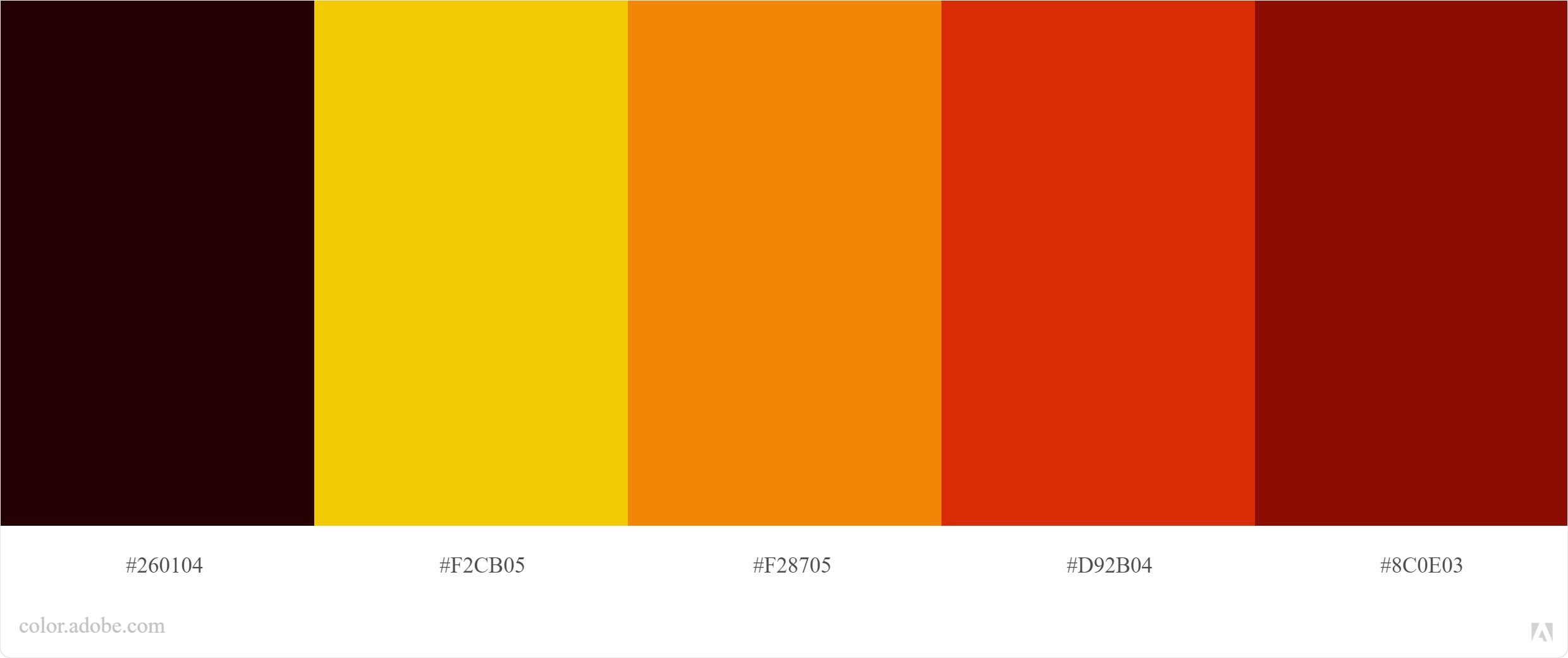 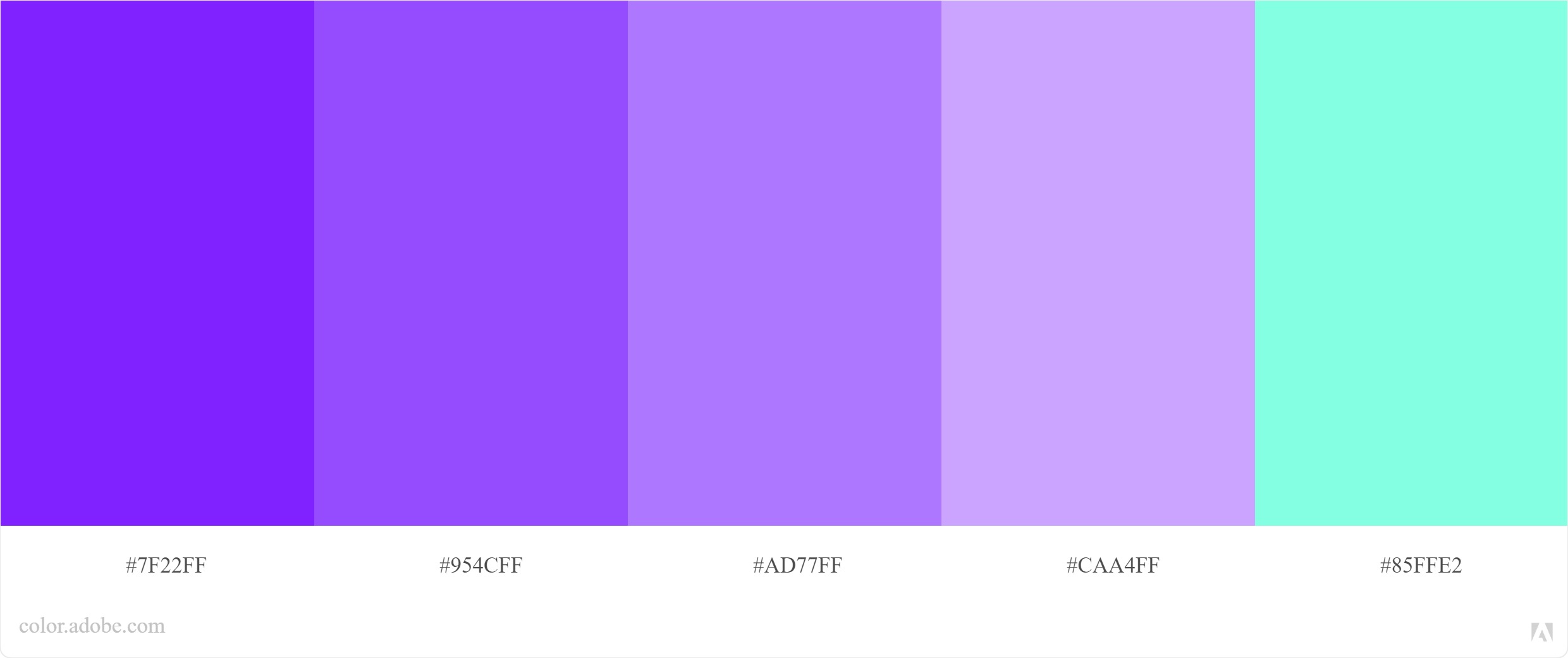 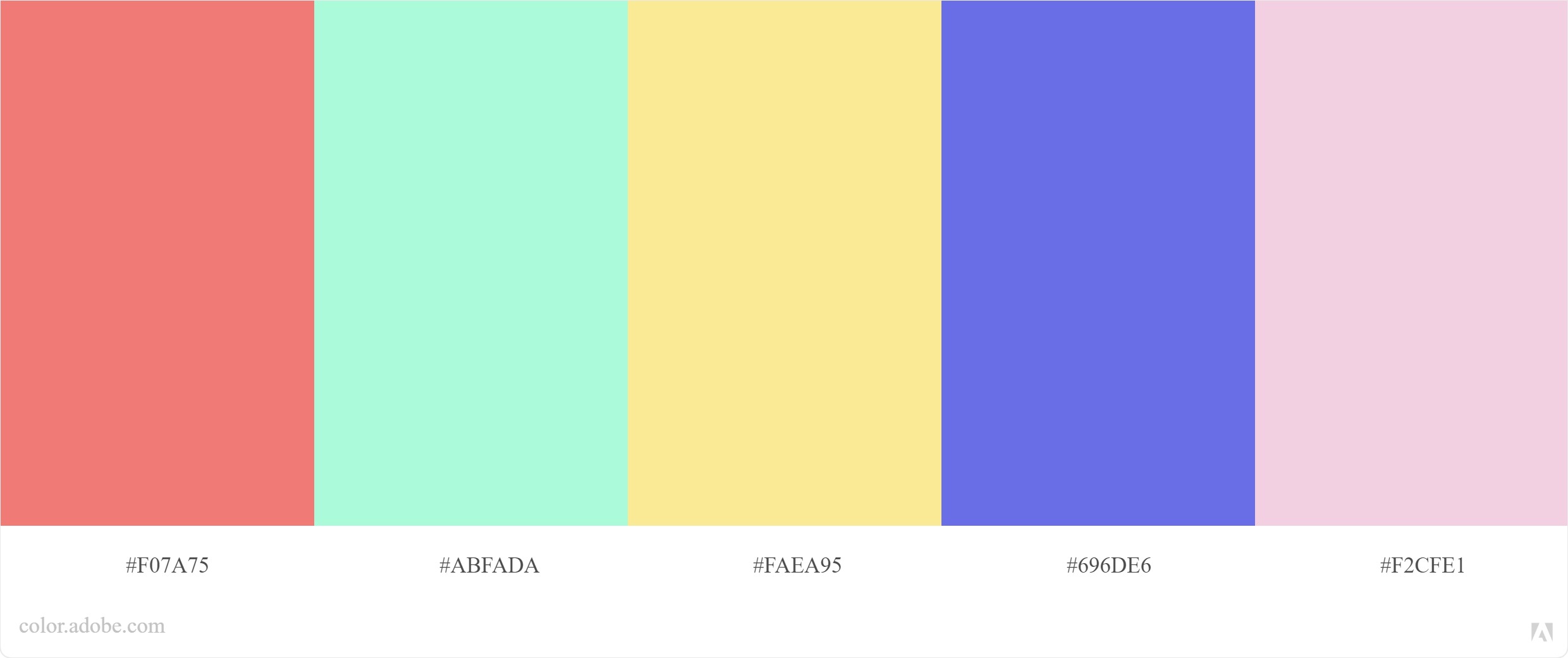 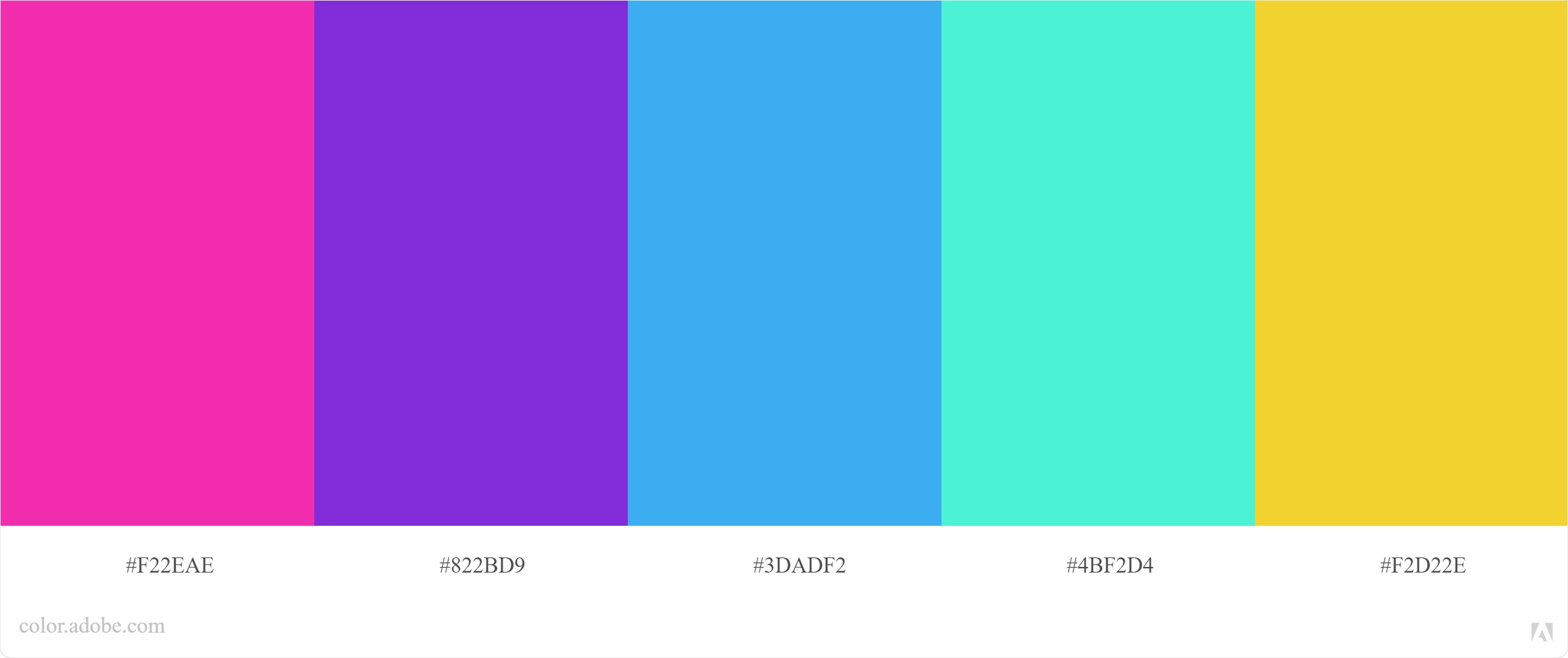 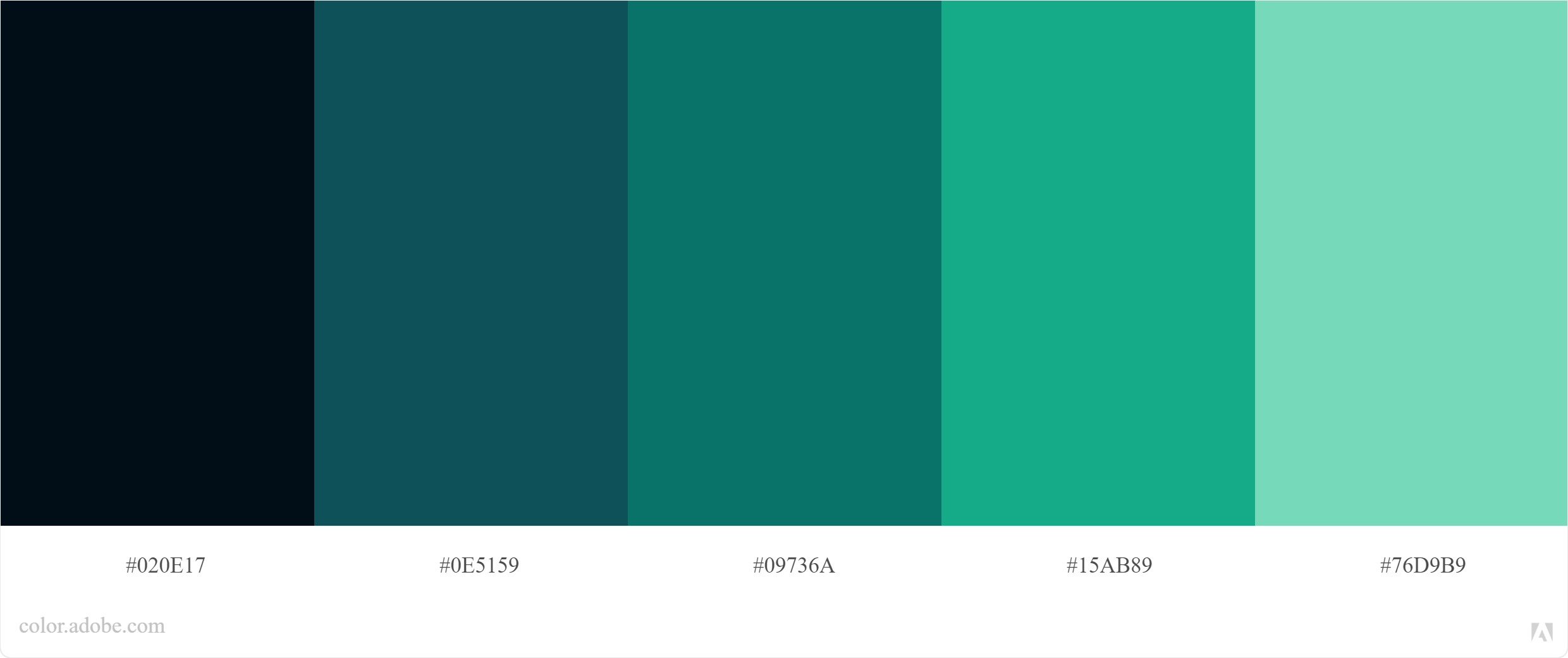 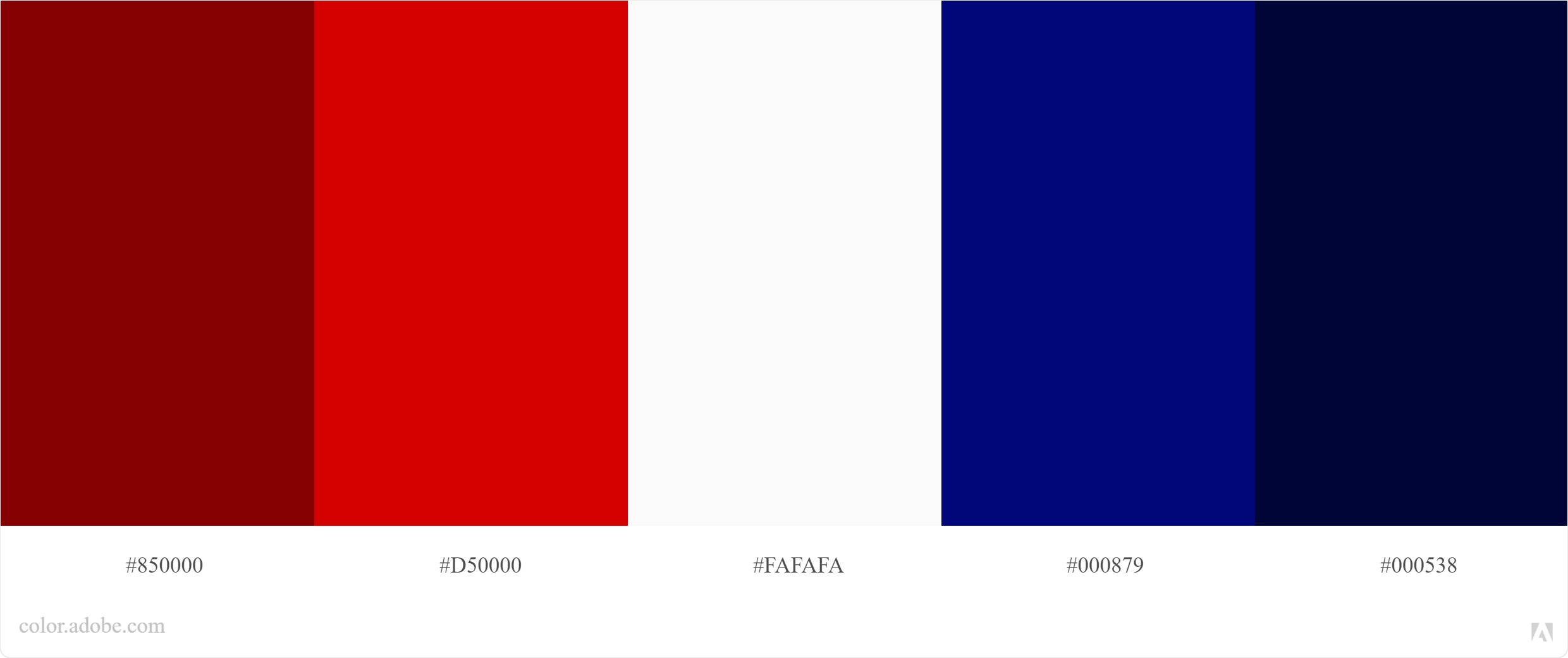 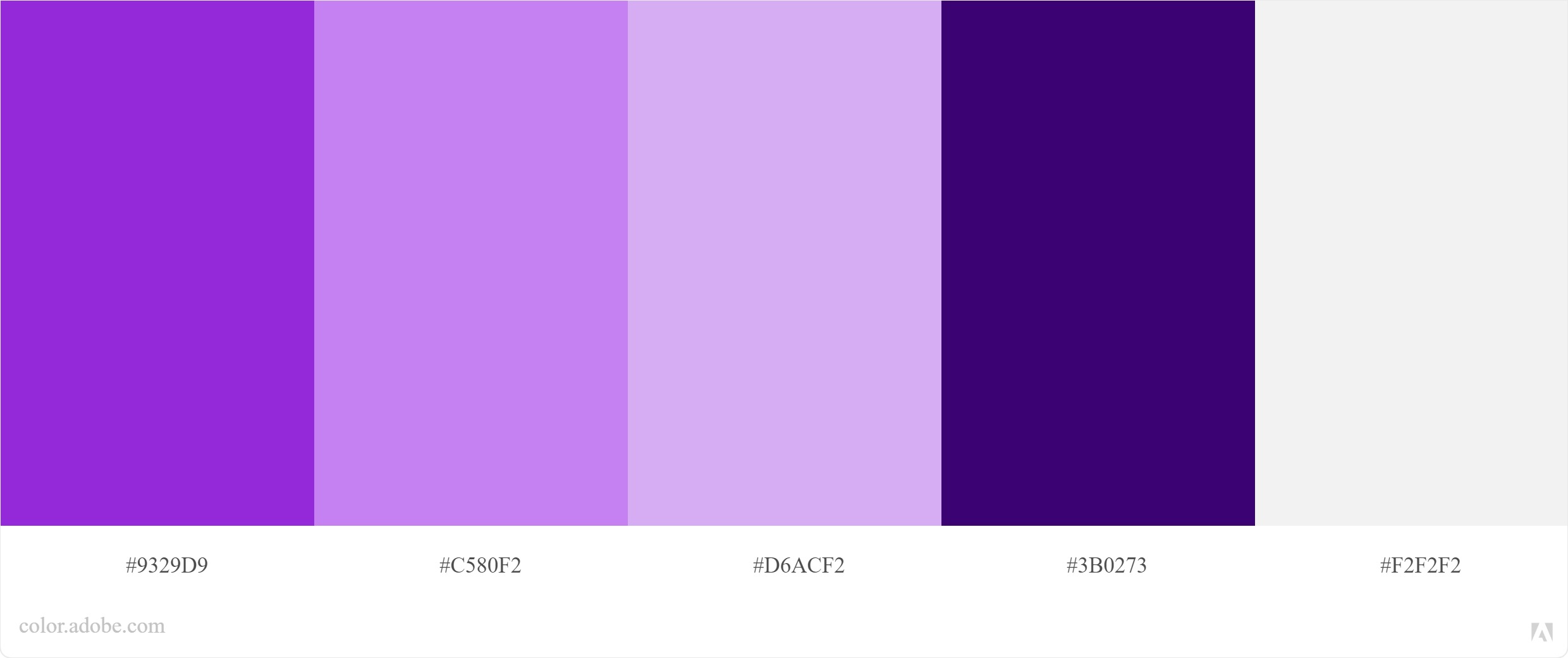